Randomized AlgorithmsCS648
Lecture 17
Miscellaneous applications of Backward analysis
1
Minimum spanning tree
2
Minimum spanning tree
16
d
17
9
v
x
4
2
5
h
19
6
11
y
3
3
22
c
12
a
18
15
1
10
u
b
7
13
3
Minimum spanning tree
16
d
17
9
Algorithms: 
Prim’s algorithm
Kruskal’s algorithm
Boruvka’s algorithm
v
x
4
2
5
h
19
6
11
y
3
3
22
c
12
a
18
15
1
10
u
b
7
13
Less known but it is the first algorithm for MST
4
Minimum spanning tree
5
Minimum spanning tree
6
Minimum spanning tree
7
Minimum spanning tree
8
Light Edge
16
d
17
9
v
x
4
2
5
h
19
6
31
11
y
3
3
22
c
12
a
18
15
1
10
u
b
7
13
9
USING Backward analysis forMiscellaneous Applications
10
problem 1SMALLEST Enclosing circle
11
Smallest Enclosing Circle
12
Smallest Enclosing Circle
13
problem 2smallest length interval
14
Sampling points from a unit interval
1
0
problem 3Minimum spanning tree
16
Light Edge
16
d
17
9
v
x
4
2
5
h
19
6
31
11
y
3
3
22
c
12
a
18
15
1
10
u
b
7
13
17
using Backward analysis forThe 3 problems :A General framework
18
A General framework
19
problem 3Minimum spanning tree
20
A Better understanding of light edges
21
Minimum spanning tree
16
d
17
19
v
x
4
2
5
h
19
6
31
11
y
3
3
22
c
42
a
18
15
1
10
u
b
7
13
Random sampling
16
d
v
x
4
5
h
19
31
11
y
22
c
a
18
15
1
10
u
b
22
Minimum spanning tree
16
d
17
19
v
x
4
2
5
h
19
6
31
11
y
3
3
22
c
42
a
18
15
1
10
u
b
7
13
16
d
v
x
4
5
h
19
31
11
y
22
c
a
18
15
1
10
u
b
23
Minimum spanning tree
16
d
17
19
v
x
4
2
5
h
19
6
31
11
y
3
3
22
c
42
a
18
15
1
10
u
b
7
23
16
d
17
19
v
x
4
2
5
h
19
6
11
y
3
3
c
42
a
15
1
10
u
b
7
24
23
Minimum spanning tree
16
d
17
19
v
x
4
2
5
h
19
6
31
11
y
3
3
22
c
42
a
18
15
1
10
u
b
7
23
16
d
17
19
v
x
4
2
5
h
19
6
11
y
3
3
c
42
a
Light
15
1
10
u
b
7
25
23
First useful insight
26
Minimum spanning tree
16
d
17
19
v
x
4
2
5
h
19
6
31
11
y
3
3
22
c
42
a
18
15
1
10
u
b
7
23
16
d
17
19
v
x
4
2
5
h
19
6
11
y
3
3
c
42
a
Light
heavy
15
1
10
u
b
7
27
23
Minimum spanning tree
d
v
x
4
2
5
h
6
y
3
3
c
a
1
u
b
7
16
d
17
19
v
x
4
2
5
h
19
6
11
y
3
3
c
42
a
Light
heavy
15
1
10
u
b
7
28
23
Second useful insight
29
Light Edge
16
d
17
9
v
x
4
2
5
h
19
6
31
11
y
3
3
22
c
12
a
18
15
1
10
u
b
7
13
We shall answer the above question using the Generic framework. But before that, we need to get a better understanding of the corresponding random variable.
30
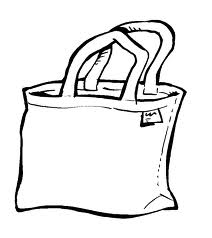 31
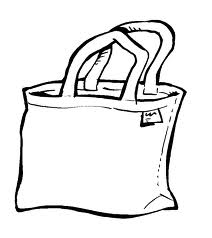 Light
32
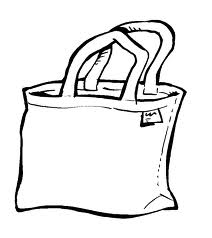 Light
heavy
33
34
Step 1
35
Step 2
36
Step 2
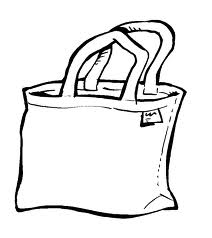 Light
heavy
37
Step 2
38
Step 3
Expressing the entire experiment as Randomized Incremental Construction

A slight difficulty in this process is the following:
The underlying experiment talks about random sample from a set.
But RIC involves analyzing a random permutation of a set of elements. 

Question: What is relation between random sample from a set and a random permutation of the set ?

Spend some time on this question before proceeding further.
39
random sample and random permutation
40
Step 3
41
Step 3
…
42
Step 3
…
43
Step 3
…
44
…
Forward analysis
45
…
Backward analysis
46
…
Use Lemma 2.
Backward analysis
47
…
Backward analysis
48
49
50